Doelen voor inzet Social Media:
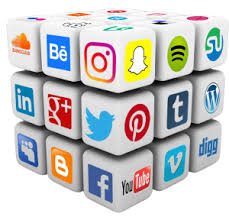 Schoolprofilering

Professionalisering

Contactbevordering

Onderwijsondersteuning

Voor de fun
Schoolprofilering
facebookberichten
Schoolprofilering:
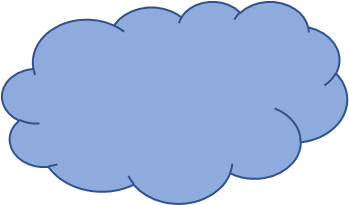 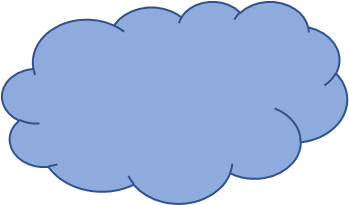 twitterberichten
Website
Welk doel
Welke info wel en welke niet?
Sfeer passend bij visie en pedagogisch klimaat van de school
Taalgebruik passend bij doel, doelgroep en visie
Privacy
Wie vertelt er
Welk beeldmateriaal?
Vindbaarheid van de informatie
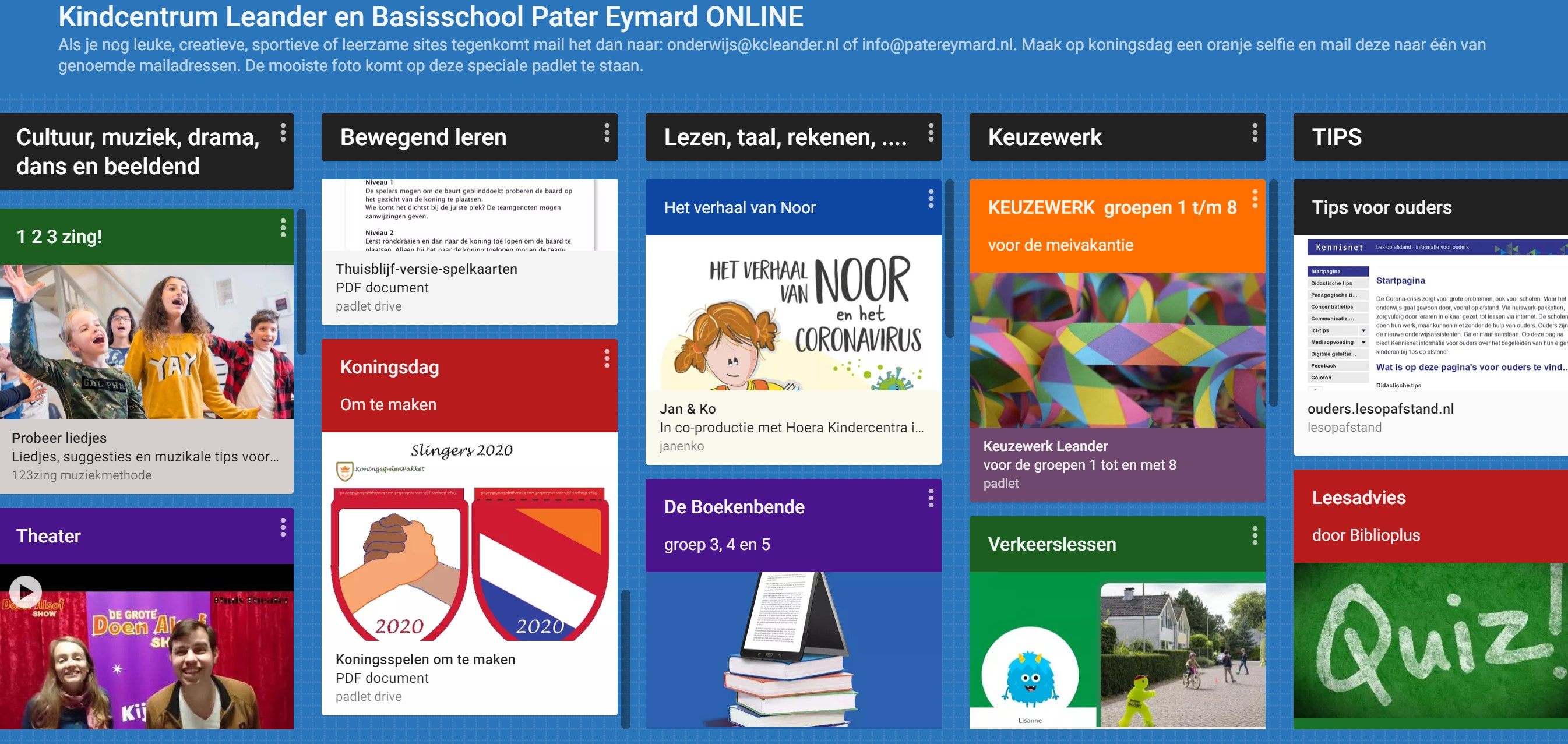 Contactbevordering met ouders
Doel: wat wil je ermee bereiken: 
Welke info
Welk medium voor welke info
Privacy
Toon/taal: passend bij jezelf als school, 
     bij de info en bij de ouders
6. Beeldkeuze
7. Reactiemogelijkheden
Inzet als ondersteuning in lessen
• Aansluiten bij leefwereld van lln

• Lesstof verrijken met media (beeld en geluid)

Aansluiten bij verschillende leerstijlen

Interactie vergroten

Tijd en plaatsonafhankelijk leren mogelijk maken

Onderzoekend en ervarend leren bevorderen

Bewust aandacht besteden aan 4 aspecten van 
     mediawijsheid: techniek, analyse, creatie, reflectie
Voor de fun (en een beetje leren)
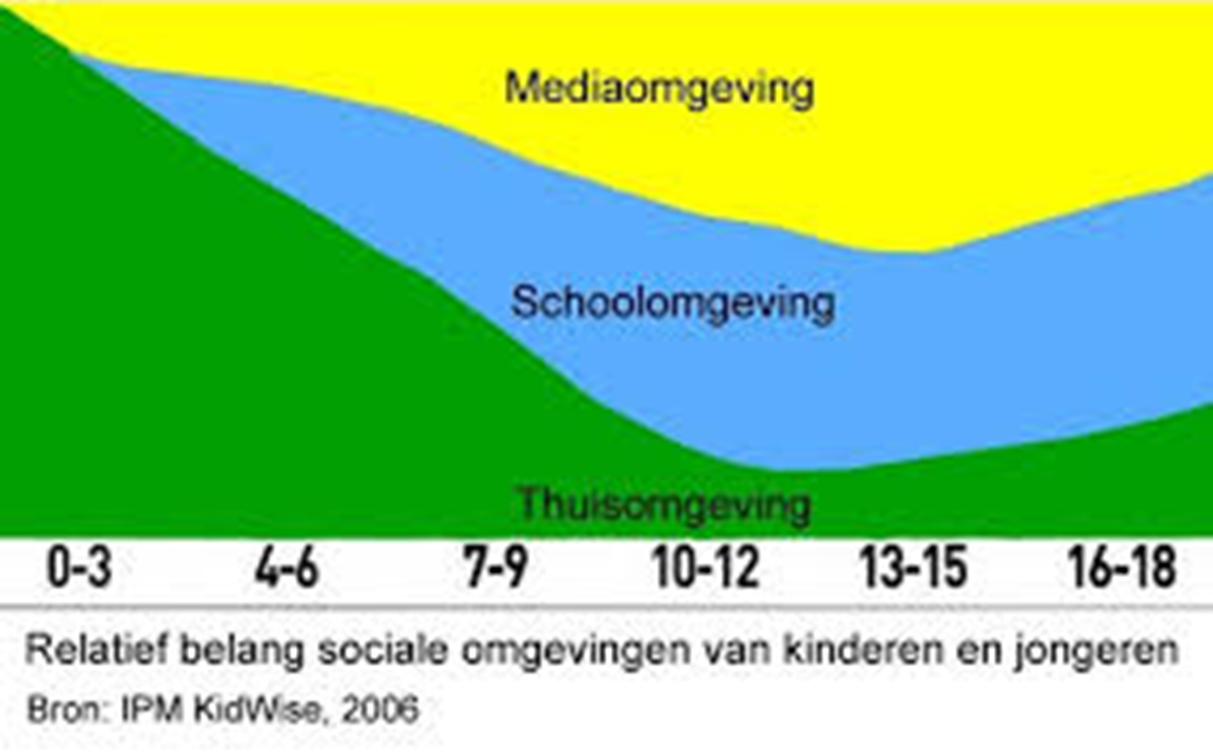 https://www.youtube.com/watch?v=OOsqkQytHOs
https://www.youtube.com/watch?v=HffWFd_6bJ0